God’s Special Revelationfrom Basic Theology ~ Charles C. Ryrie
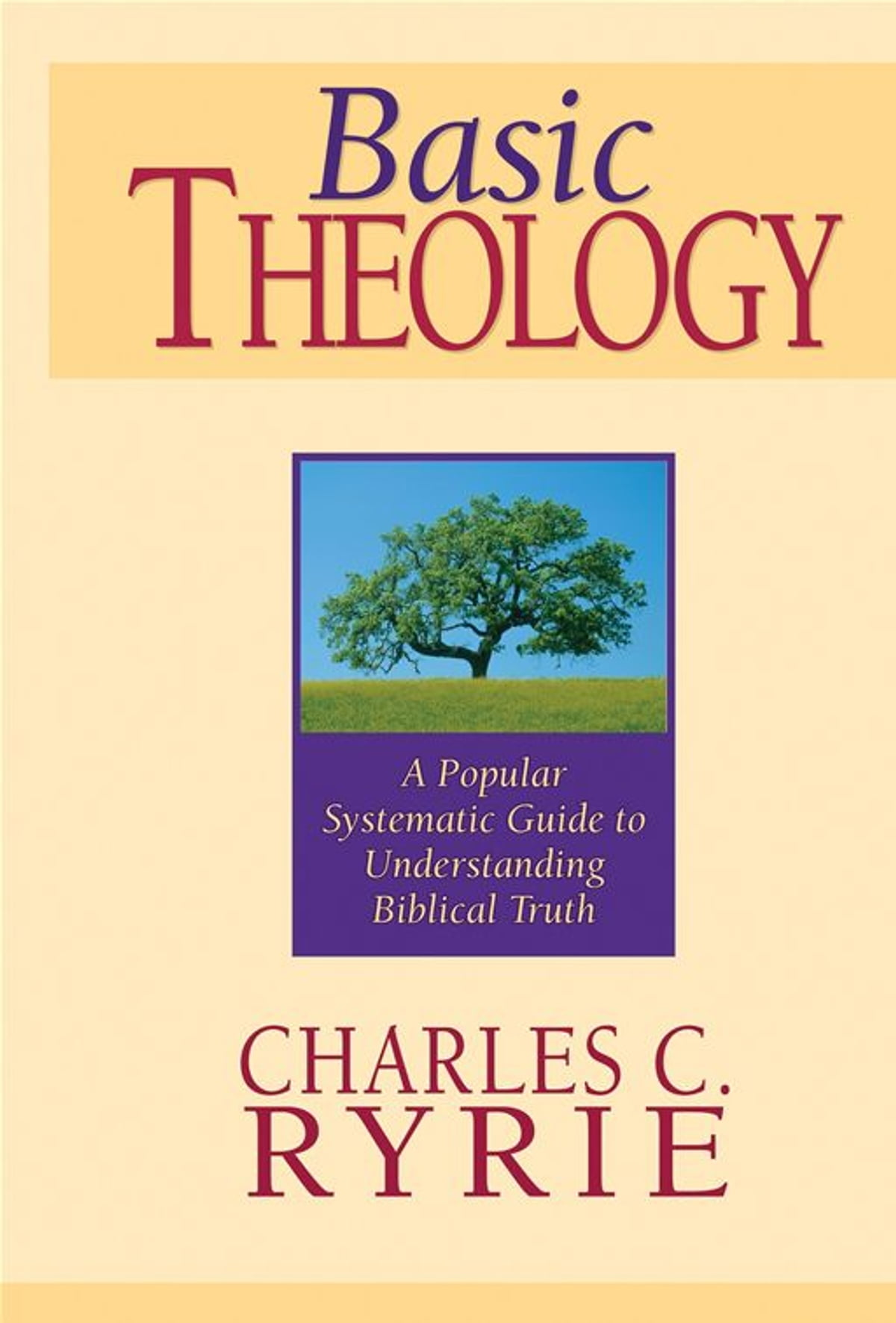 Caversham Community Church
Dunedin, New Zealand
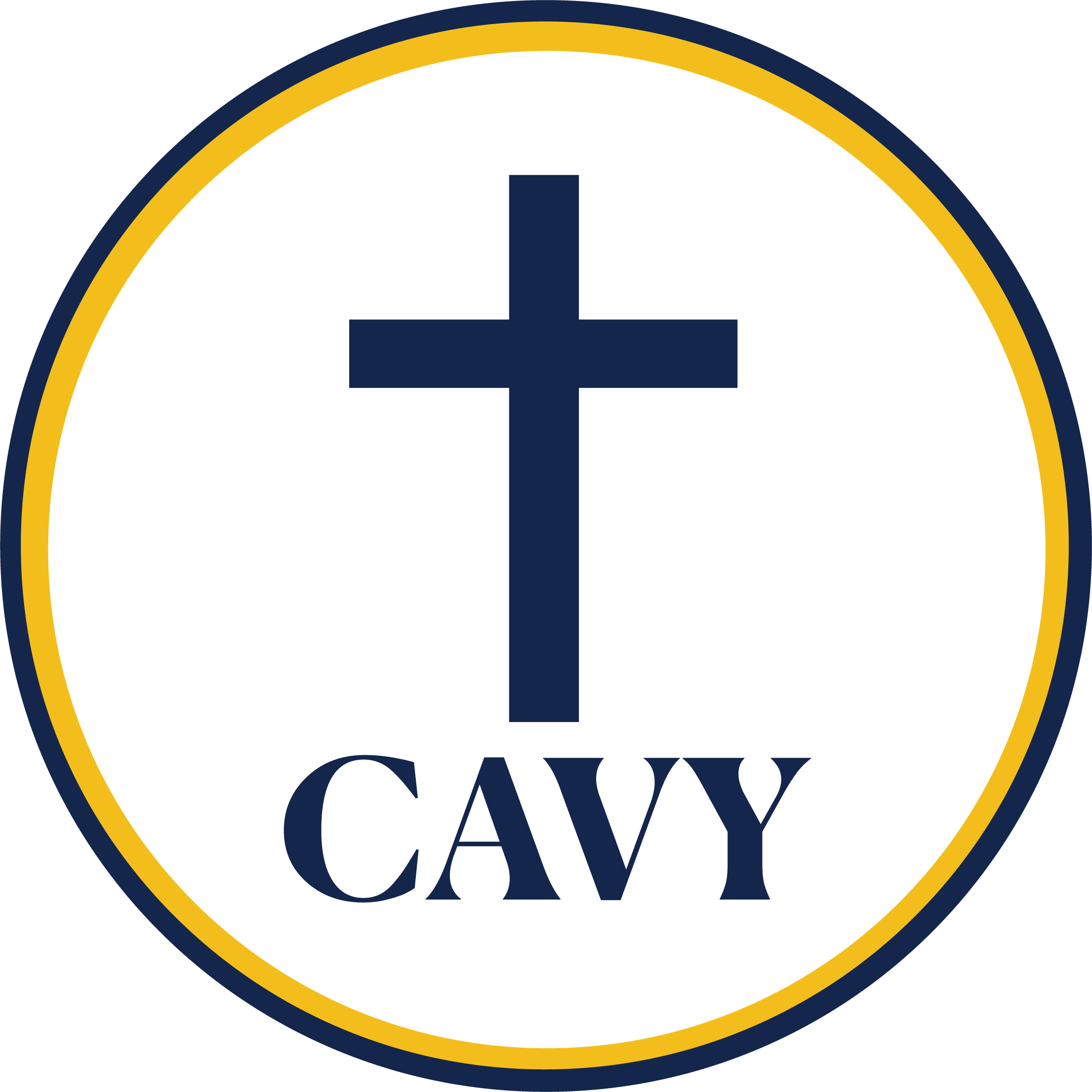 Jacques Brown, 27 February 2022						Note: All quoted Scripture are from the ESV.
Revision…
Definition
General revelation is all God has revealed to man about Himself and his plan in the world around us and our experience within us, totally separate from Scripture and the life of Jesus Christ.
Or, God’s communication with humanity through creation and conscience.
Also sometimes referred to as ‘Natural theology’.

Special revelation includes various avenues God used to communicate His message in what was revealed in the Bible.
Or, God’s communication of himself and His will to particular people through the canon of Scripture and Jesus Christ.
Also sometimes referred to as ‘Revealed theology’.

Of course, what is revealed in nature is also revealed in theology and also, both are (a) from God and (b) about God.
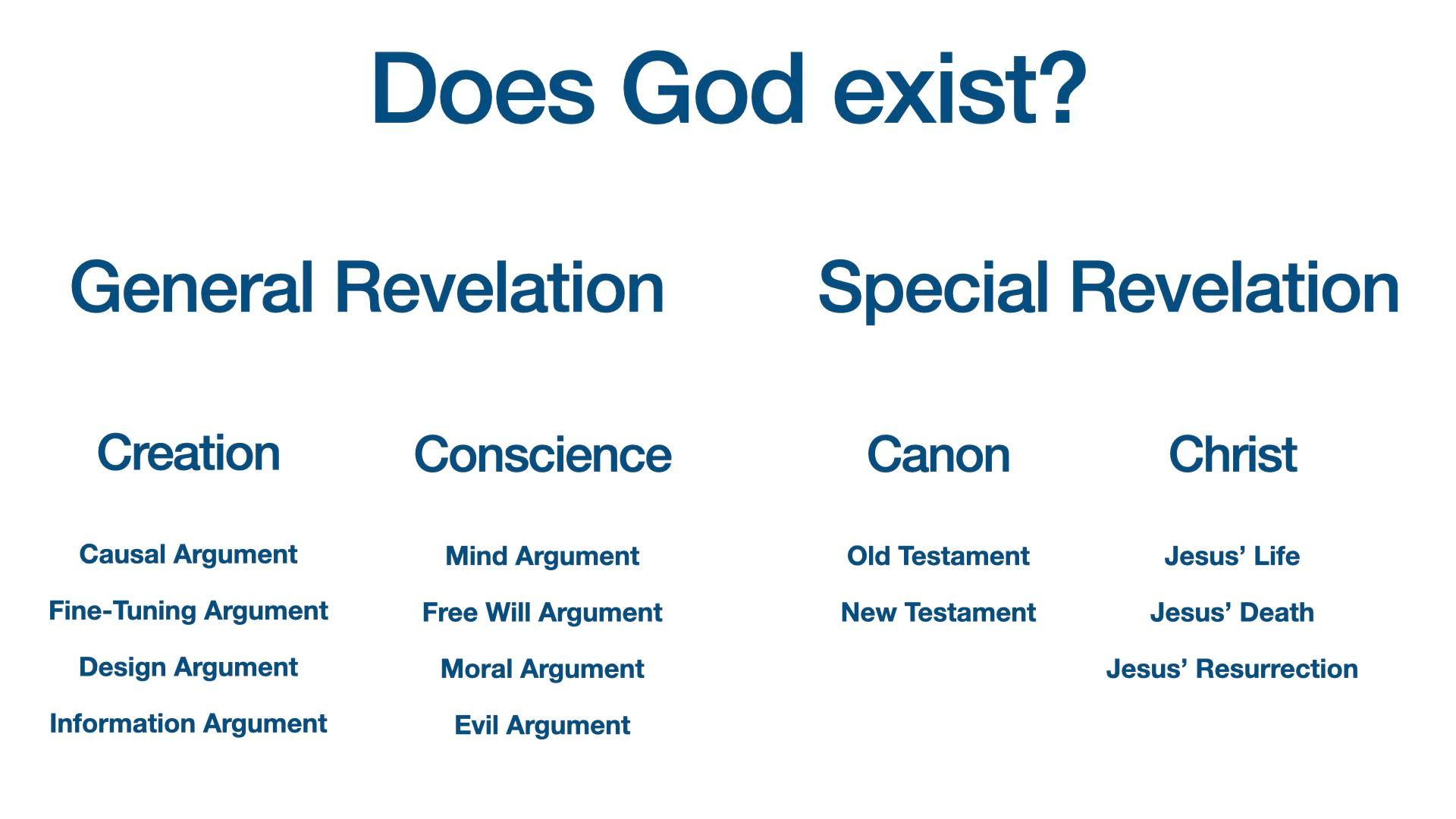 The avenues of God’s special revelation
1.  The Lot
2.  The Urim and Thummim
3.  Dreams
4.  Visions
5.  Theophanies
6.  Angels
7.  The prophets
8.  Events
9.  Jesus Christ
10. The Bible
1. The Lot
Today, the use of the lot is not necessarily highly regarded, but it did sometimes serve to communicate the mind of God to man
Proverbs 16:33 The lot is cast into the lap, but its every decision is from the Lord.
Acts 1:21-26 21So one of the men who have accompanied us during all the time that the Lord Jesus went in and out among us, 22beginning from the baptism of John until the day when he was taken up from us—one of these men must become with us a witness to his resurrection.” 23And they put forward two, Joseph called Barsabbas, who was also called Justus, and Matthias. 24And they prayed and said, “You, Lord, who know the hearts of all, show which one of these two you have chosen 25to take the place in this ministry and apostleship from which Judas turned aside to go to his own place.” 26And they cast lots for them, and the lot fell on Matthias, and he was numbered with the eleven apostles.
2. The Urim and Thummim
The breastplate that the high priest wore in the Old Testament was a square piece of beautiful material, adorned with 12 precious stones, on which engraved the names of the 12 tribes of Israel, that was folded in half and open at the top like a pouch.  The Urim and Thummim possibly were two precious stones placed inside the pouch that were used, like the lot, to determine God’s will.
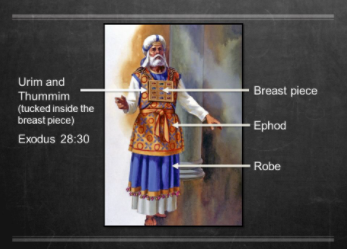 Urim ~ Strong's Concordance #H224 which literally means "lights".
Thummim ~ Strong's Concordance #H8550 which literally means "perfections" or emblem of truth).
Exodus 28:30 And in the breast piece of judgment you shall put the Urim and the Thummim, and they shall be on Aaron’s heart, when he goes in before the Lord. Thus, Aaron shall bear the judgment of the people of Israel on his heart before the Lord regularly.
Leviticus 8:8 And he placed the breast piece on him, and in the breast piece he put the Urim and the Thummim.
2. The Urim and Thummim examples where used…
Numbers 27:21 And he shall stand before Eleazar the priest, who shall inquire for him by the judgment of the Urim before the Lord. At his word they shall go out, and at his word they shall come in, both he and all the people of Israel with him, the whole congregation.
Deuteronomy 33:8 And of Levi he said, “Give to Levi your Thummim, and your Urim to your godly one, whom you tested at Massah, with whom you quarreled at the waters of Meribah;
1 Samuel 28:6 And when Saul inquired of the Lord, the Lord did not answer him, either by dreams, or by Urim, or by prophets.
Ezra 2:63 The governor told them that they were not to partake of the most holy food, until there should be a priest to consult Urim and Thummim.
3. Dreams
God used dreams to communicate many times during the Old Testament period and He will do so again at the time of the second coming of Christ.  Nonbelievers as well as believers experienced God-given dreams.
Genesis 20:3, 6 3 But God came to Abimelech in a dream by night and said to him, “Behold, you are a dead man because of the woman whom you have taken, for she is a man’s wife.”6 Then God said to him in the dream…
Genesis 31:11, 24 11 Then the angel of God said to me in the dream, ‘Jacob,’ and I said, ‘Here I am!’24 But God came to Laban the Aramean in a dream by night and said to him, “Be careful not to say anything to Jacob, either good or bad.”
Genesis 40-41 Where Joseph interprets the cupbearer and baker’s dreams and Pharaoh’s dreams.
Joel 2:28 “And it shall come to pass afterward, that I will pour out my Spirit on all flesh; your sons and your daughters shall prophesy, your old men shall dream dreams, and your young men shall see visions.
Although a common experience, God used dreams in a special way to reveal truth.
4. Visions
In a vision the emphasis seems to be on what is heard, whereas in a dream it is on what is seen.  The human being involved also seems to be more active in receiving a vision.
Isaiah 1:1 The vision of Isaiah the son of Amoz, which he saw concerning Judah and Jerusalem in the days of Uzziah, Jotham, Ahaz, and Hezekiah, kings of Judah.
Isaiah 6:1 In the year that King Uzziah died I saw the Lord sitting upon a throne, high and lifted up; and the train of his robe filled the temple.
Ezekiel 1:3 The word of the Lord came to Ezekiel the priest, the son of Buzi, in the land of the Chaldeans by the Chebar canal, and the hand of the Lord was upon him there.
5. Theophanies
Before the Incarnation, theophanies were associated with the appearance of the angel of the Lord, who communicated God’s divine message to the people.
But what is a theophany?
A theophany is a manifestation of God that is tangible to the human senses.  It is a visible appearance of God in the Old Testament period in its most restrictive sense, often, but not always, in human form.
Genesis 16:7-12 7 The angel of the Lord found her by a spring of water in the wilderness, the spring on the way to Shur. 8 And he said, “Hagar, servant of Sarai, where have you come from and where are you going?” She said, “I am fleeing from my mistress Sarai.” 9 The angel of the Lord said to her, “Return to your mistress and submit to her.” 10 The angel of the Lord also said to her, “I will surely multiply your offspring so that they cannot be numbered for multitude.” 11 And the angel of the Lord said to her, “Behold, you are pregnant and shall bear a son. You shall call his name Ishmael, because the Lord has listened to your affliction.12 He shall be a wild donkey of a man, his hand against everyone and everyone’s hand against him, and he shall dwell over against all his kinsmen.”
Exodus 3:2 And the angel of the Lord appeared to him in a flame of fire out of the midst of a bush. He looked, and behold, the bush was burning, yet it was not consumed.
2 Samuel 24:16 And when the angel stretched out his hand toward Jerusalem to destroy it, the Lord relented from the calamity and said to the angel who was working destruction among the people, “It is enough; now stay your hand.”
Zech. 1:12 Then the angel of the Lord said, ‘O Lord of hosts, how long will you have no mercy on Jerusalem and the cities of Judah, against which you have been angry these seventy years?’
6. Angels
God also uses created angels to convey His message to people.
Daniel 9:20-21 20 While I was speaking and praying, confessing my sin and the sin of my people Israel, and presenting my plea before the Lord my God for the holy hill of my God, 21 while I was speaking in prayer, the man Gabriel, whom I had seen in the vision at the first, came to me in swift flight at the time of the evening sacrifice.
Luke 2:10-11 10 And the angel said to them, “Fear not, for behold, I bring you good news of great joy that will be for all the people. 11 For unto you is born this day in the city of David a Savior, who is Christ the Lord.
Revelation 1:1 The revelation of Jesus Christ, which God gave him to show to his servants the things that must soon take place. He made it known by sending his angel to his servant John.
Even a message from the angels to the birds…
Revelation 19:17 Then I saw an angel standing in the sun, and with a loud voice he called to all the birds that fly directly overhead, “Come, gather for the great supper of God.
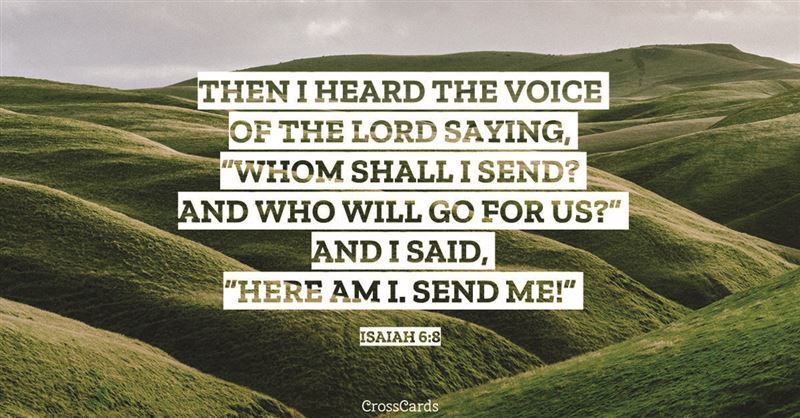 7. The Prophets
Old Testament prophets brought God’s message to mankind…
2 Samuel 23:2 “The Spirit of the Lord speaks by me; his word is on my tongue.”
Zechariah 1:1 In the eighth month, in the second year of Darius, the word of the Lord came to the prophet Zechariah, the son of Berechiah, son of Iddo.
…As did New Testament prophets
Ephesians 3:4-5 4 When you read this, you can perceive my insight into the mystery of Christ, 5 which was not made known to the sons of men in other generations as it has now been revealed to his holy apostles and prophets by the Spirit.
They spoke with authority because they were communicating the Word of the Lord.
Caution: A present day teacher or preacher does not qualify as a prophet since he explains or proclaims God’s Word, previously given and written.
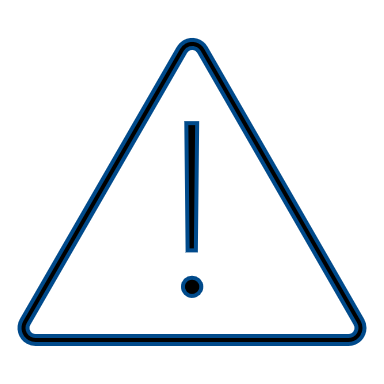 8. Events
God’s activity in history also constitutes a channel of revelation.
Delivering the people of Israel from Egypt revealed the righteous acts of the Lord, according to Micah 6:5.
Ezekiel 25:7 shows how acts of judgement reveal who God is.  The first 39 chapters of Isaiah also reveals God’s judgement.
And, of course, the incarnation of Christ exegeted God.
John 1:14 And the Word became flesh and dwelt among us, and we have seen his glory, glory as of the only Son from the Father, full of grace and truth.
It goes without saying that for these events to also be communicative they need to be both historical and factual.  Being factual will come from interpretation through divine inspiration.
9. Jesus Christ
The incarnation of Jesus Christ was undebatably a major avenue of special revelation.
He exegeted the Father: John 1:14 And the Word became flesh and dwelt among us, and we have seen his glory, glory as of the only Son from the Father, full of grace and truth.
He revealed God’s nature: John 14:9 Jesus said to him, “Have I been with you so long, and you still do not know me, Philip? Whoever has seen me has seen the Father. How can you say, ‘Show us the Father’?
God’s power: John 3:2 This man came to Jesus by night and said to him, “Rabbi, we know that you are a teacher come from God, for no one can do these signs that you do unless God is with him.”
God’s wisdom: John 7:46 The officers answered, “No one ever spoke like this man!”
God’s glory: John 1:14
The life of God: 1 John 1:1-3 1 That which was from the beginning, which we have heard, which we have seen with our eyes, which we looked upon and have touched with our hands, concerning the word of life 2 the life was made manifest, and we have seen it, and testify to it and proclaim to you the eternal life, which was with the Father and was made manifest to us 3 that which we have seen and heard we proclaim also to you, so that you too may have fellowship with us; and indeed our fellowship is with the Father and with his Son Jesus Christ.
And the love of God: Romans 5:8 But God shows his love for us in that while we were still sinners, Christ died for us.
Our Lord Jesus Christ did all this through both His acts (John 2:11) and His words (Matthew 16:17)
10. The Bible
The Bible serves as the most inclusive of all the avenues of special revelation, for it encompasses the record of many aspects of the other avenues.
God undoubtedly gave other visions, dreams and prophetic messages that we have no details of since it was not recorded in the Bible.
Also, everything we know of the life of Jesus Christ appears in the Bible, however not all He did or said was recorded in the Scriptures (John 21:25).
But the Bible is not merely the record of these other revelations of God; it also contains additional, unrevealed truth for example through the prophets or during Jesus’ early life.  The Bible is thus the record of both aspects of special revelation and revelation itself.
10. The Bible continues…
Revelation in the Bible is not only inclusive yet partial; it is also
Accurate: John 17:17 Sanctify them in the truth; your word is truth.
Progressive: Hebrews 1:1 Long ago, at many times and in many ways, God spoke to our fathers by the prophets.
Purposeful: 2 Timothy 3:15-17 15 And how from childhood you have been acquainted with the sacred writings, which are able to make you wise for salvation through faith in Christ Jesus. 16 All Scripture is breathed out by God and profitable for teaching, for reproof, for correction, and for training in righteousness, 17 that the man of God may be complete, equipped for every good work.
THUS, Scripture is the greatest source of special revelation available to us today.  Other religions claim dreams, visions, experiences, etc, but we have Scripture which equips us with an objective standard that we can use to judge all other types of special revelation.
Some contemporary views of revelation
All contemporary views concerning revelation hold several features in common:
Subjective in orientation.  In other words, revelation is discovered in experience or in the interpreter’s understanding of the experiences of others.
Without an objective standard or criteria, they are unstable, for the understanding of revelation depends on the interpreter’s concept.
Because of (1) and (2), contemporary views of revelation are sub-Christian, for they elevate the human mind above the material God revealed.

Two contemporary views…
Revelation as Divine Activity
Revelation as Personal Encounter
Two contemporary views…
1. Revelation as Divine Activity
This view maintains that revelation consists of the mighty acts of God in history.  Of course, there is truth in this, for God did reveal Himself in historical acts.  Some believe that these acts were factual and, in some cases, miraculous.  Others deny these acts actual historicity.  The risk is however that both leave the interpretation of those acts to the genius of the interpreter, who may potentially interpret the revelation as little more than a psychological event.
Two contemporary views continue…
2. Revelation as Personal Encounter
With this view, revelation does not consist of information that is communicated, but in a person-to-person encounter.  Therefore, God may only be known as subject, never as object, for propositions about Him would be necessary for the latter.  Revelation does not provide us with information about God, but with God Himself in a personal encounter.  Revelation about God (propositions) are however necessary for the revelation of God (encounter).  Facts are essential to the encounter.  Revelation as encounter cuts off revelation to some degree from history and it certainly is existentially based.
C.F.D Moule gave the following example in his book The Interpreter’s Dictionary of the Bible: “In the Bible, God’s self-revelation is personal rather than propositional.  That is to say, ultimately revelation is in relationship, ‘confrontation’, communion, rather than by the communication of facts.”
Traditionally, the Bible and revelation have been inseparable.  Contemporary views drives a devastating wedge between the Bible and revelation.
Now revelation no longer need to be found only in the Bible, but in the mighty acts of God and in personal encounters.  Existential experience has replaced objective truth as the Word of God.
To summarize:Special revelation as now recorded in the Bible furnishes the content of God’s message to the world.Inspiration concerns the method God employed to actually record said content in Scriptures.Inerrancy relates to the accuracy of that recording.The topics of inspiration and inerrancy will be dealt with in lessons to follow.
Let’s Pray